First turn the volume on!
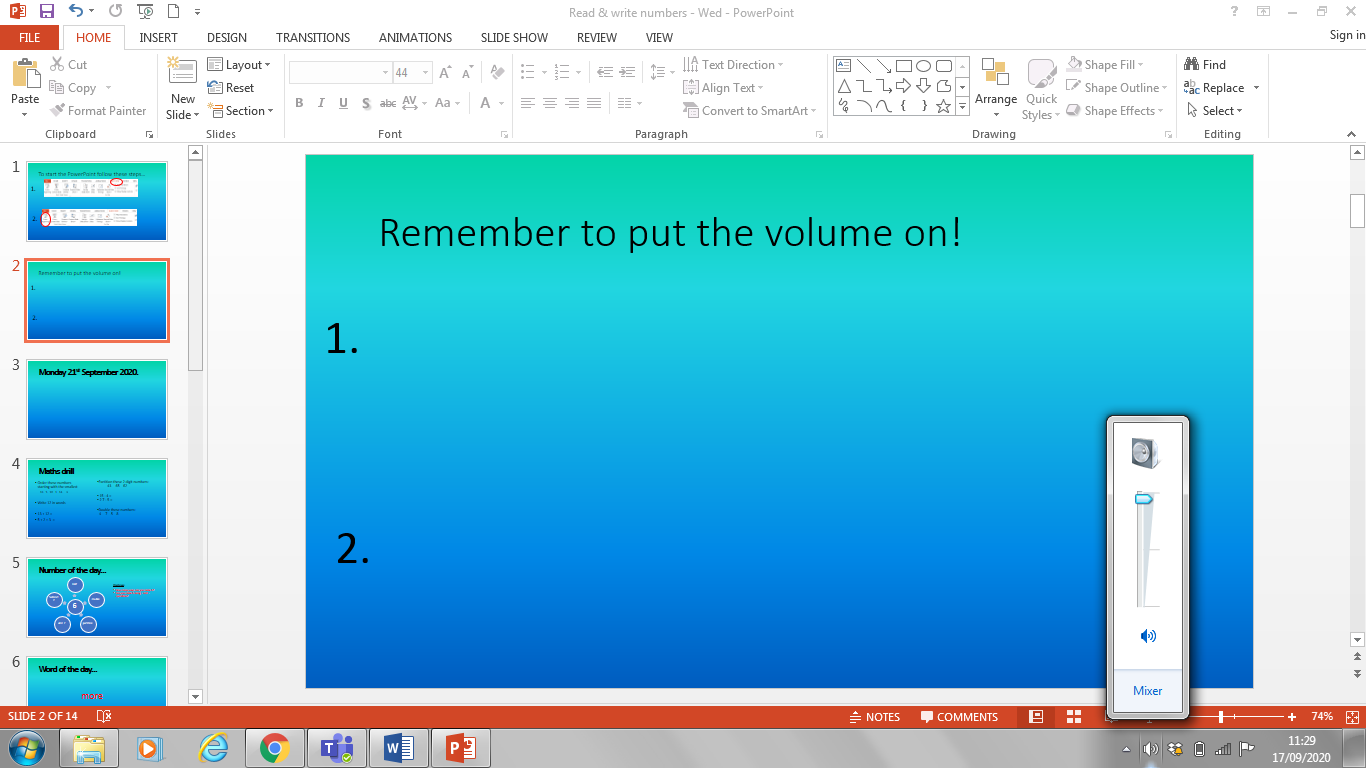 2.
1.
To start the PowerPoint follow these steps…
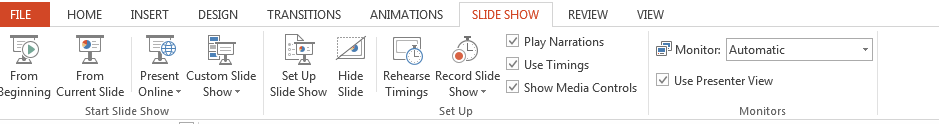 1.
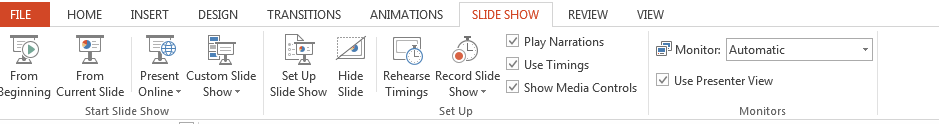 2.
Are you organised?
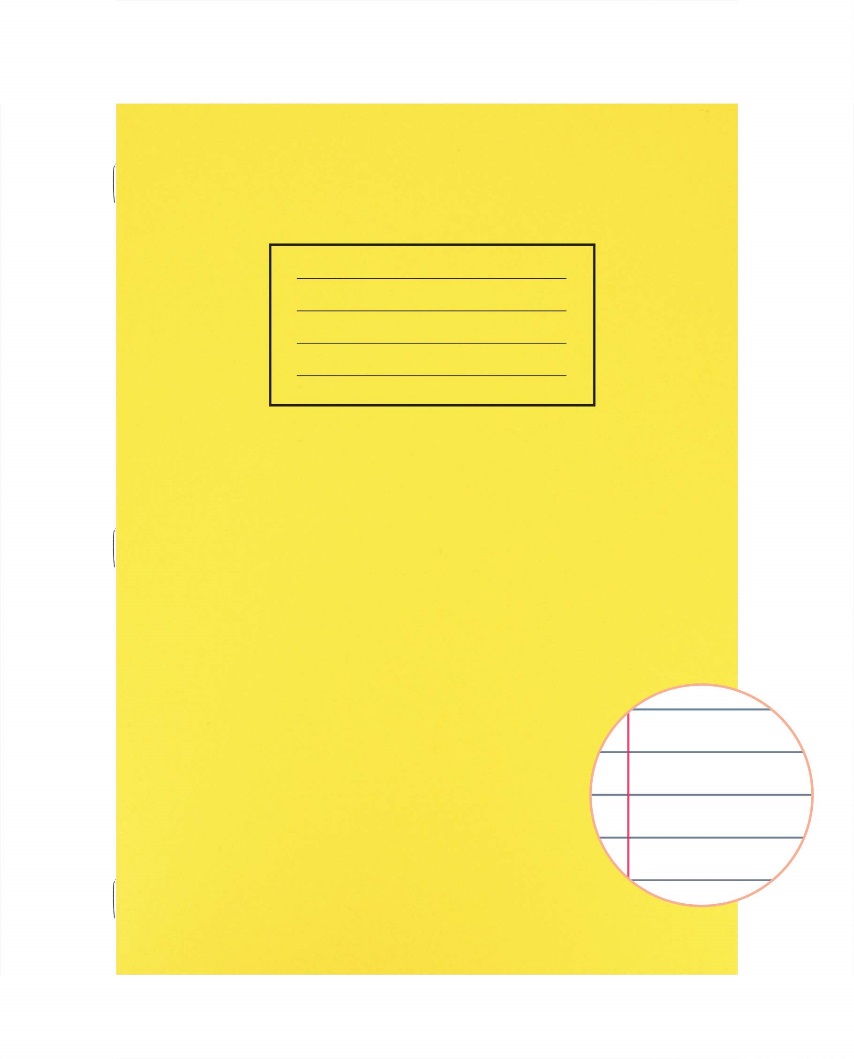 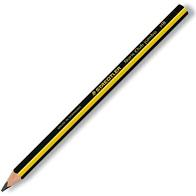 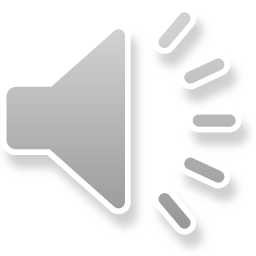 Starter
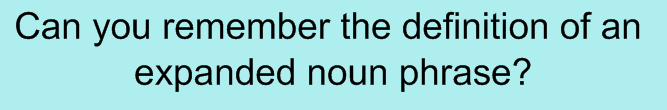 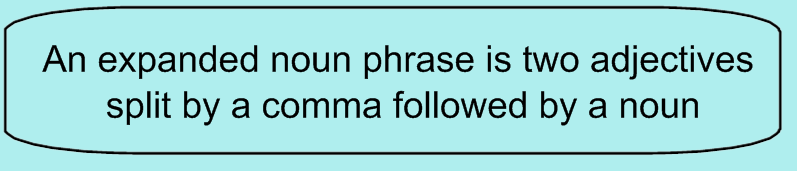 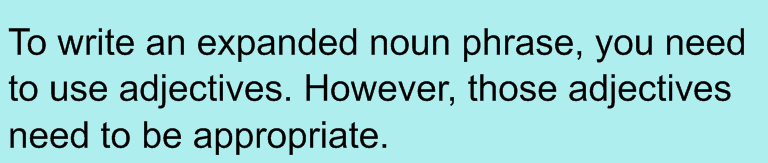 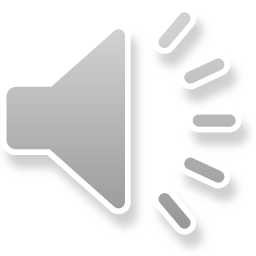 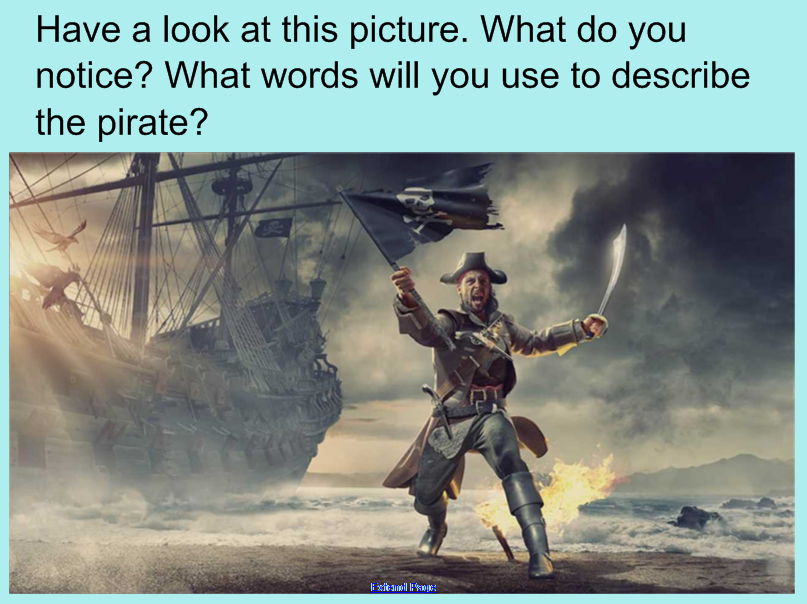 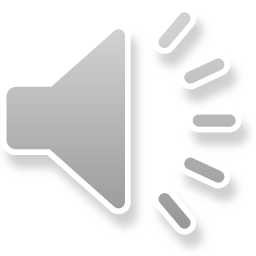 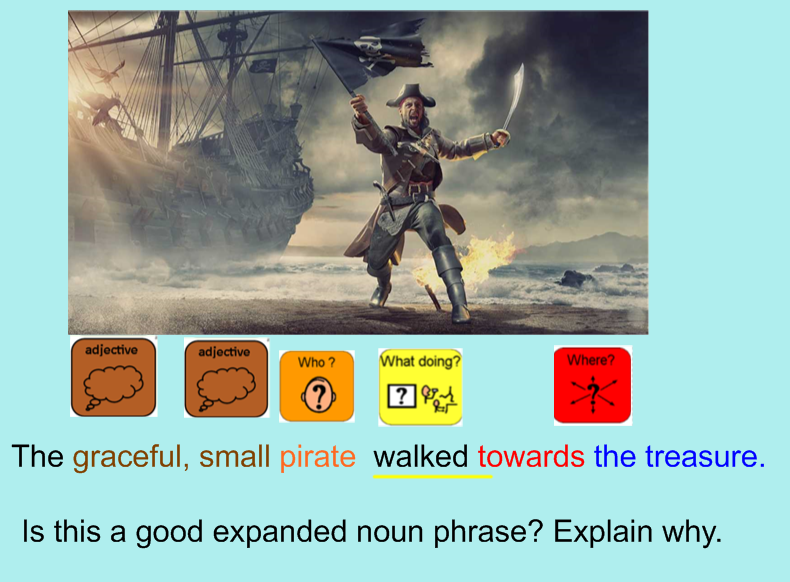 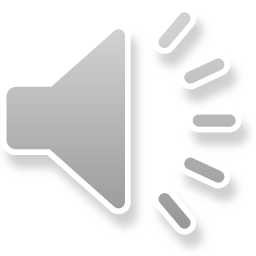 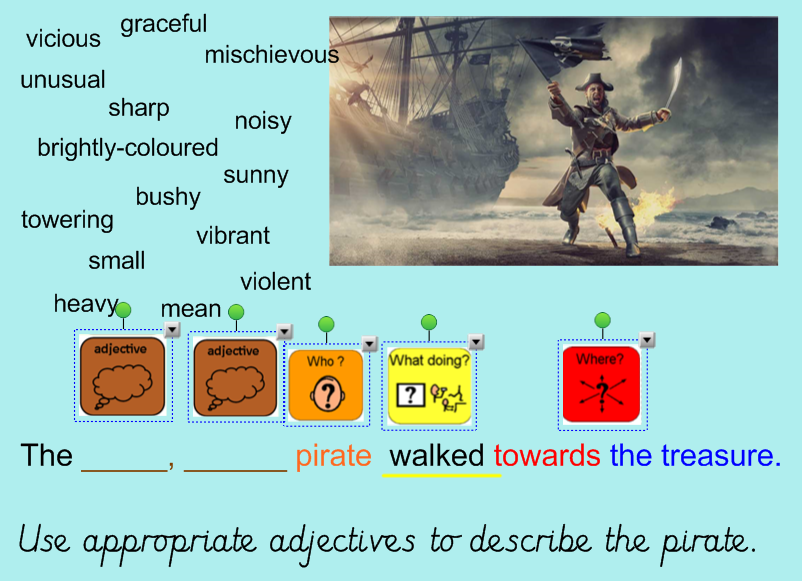 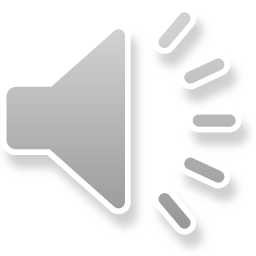 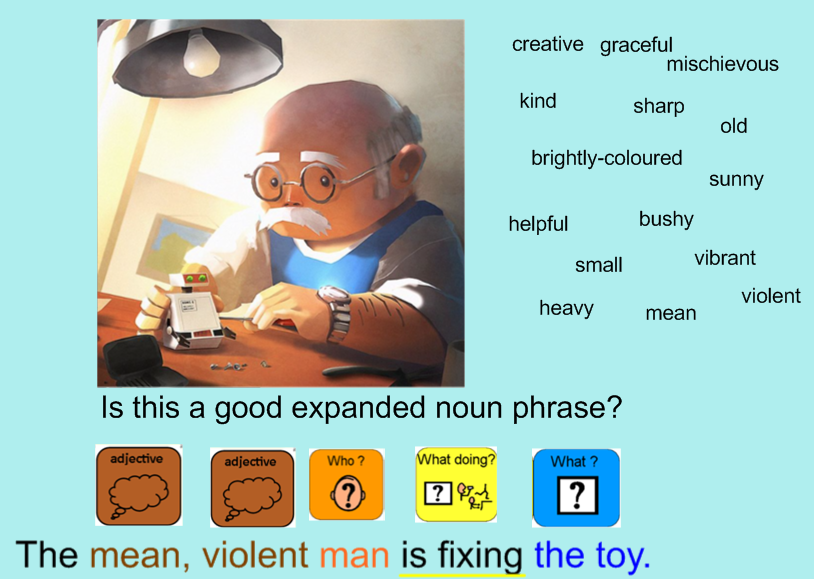 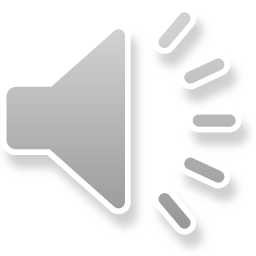 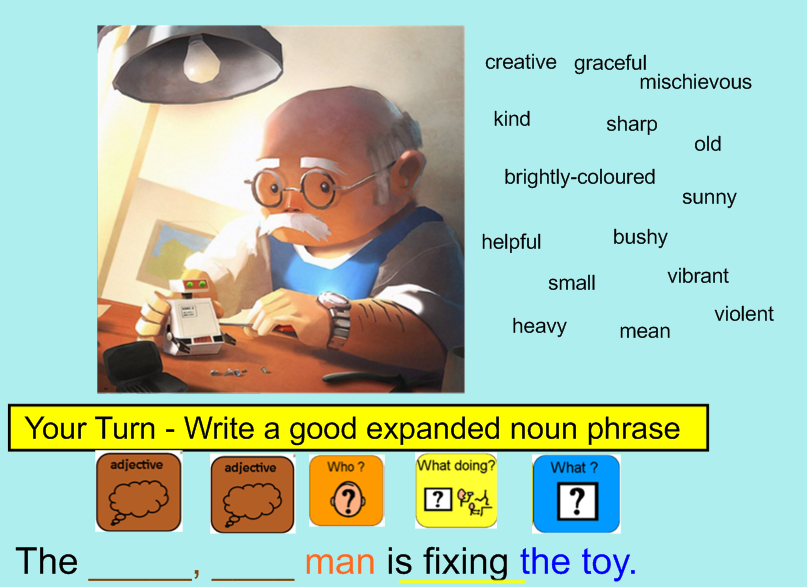 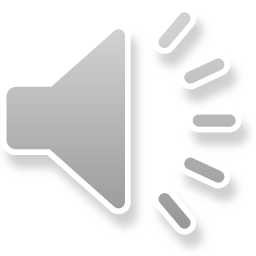 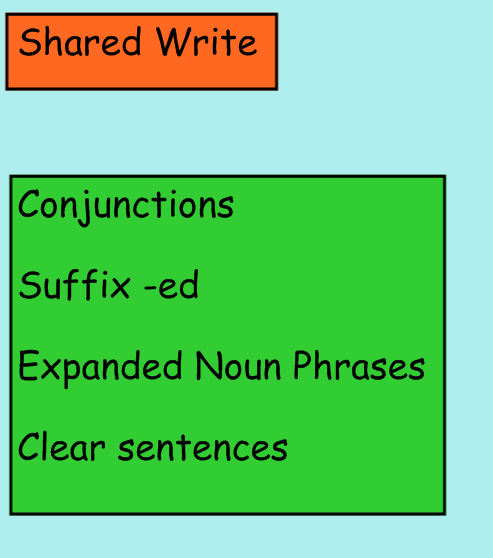 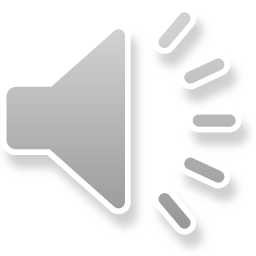 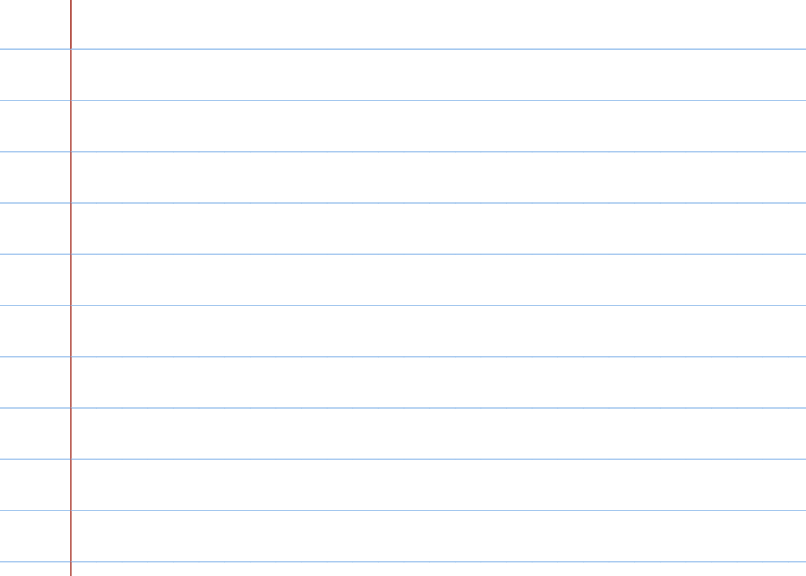 Friday 2nd October 2020
Shared Write
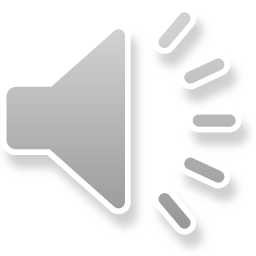 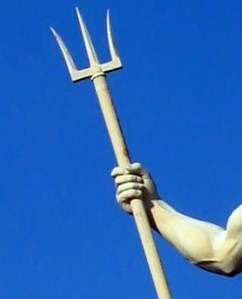 Paragraph 5
Underwater Palace

Magical object: trident
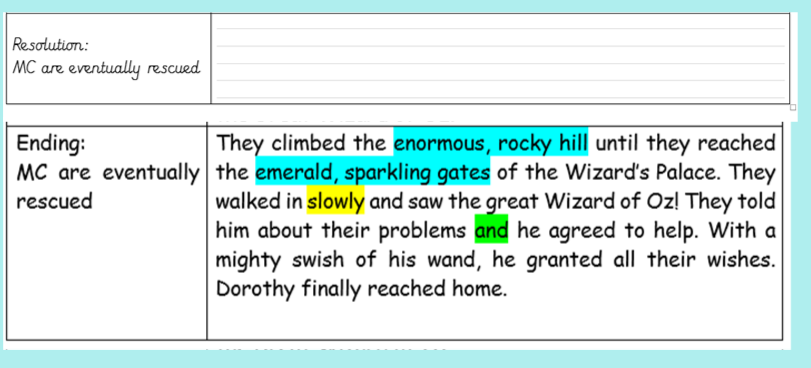 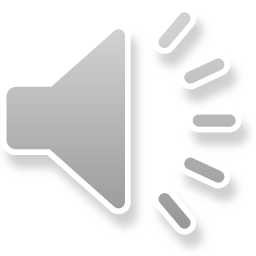 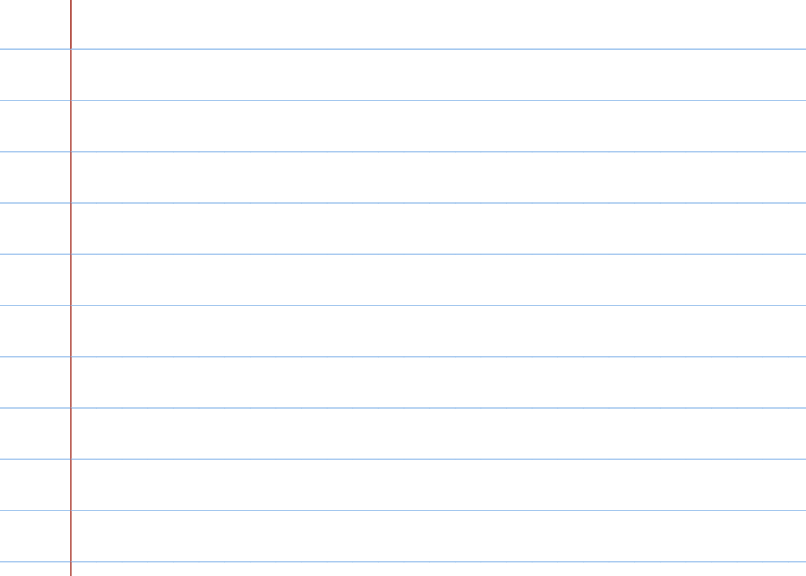 Friday 2nd October 2020
Shared Write
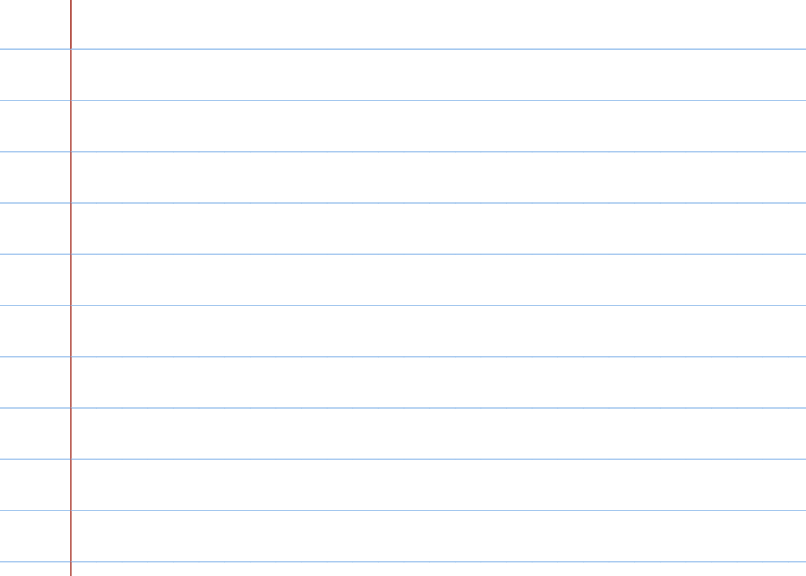 They swam towards the enormous, green palace until they reached the sparkling gates. The opened the gates and swam in slowly. They saw the mysterious, strong mermaid sitting on her throne. They told her about their problems and she agreed to help. With a mighty swish of her trident, she granted all their wishes. Safah finally reached home.
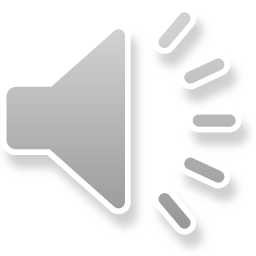 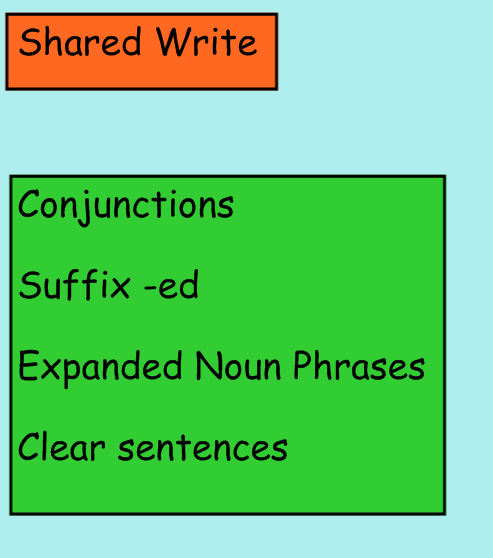 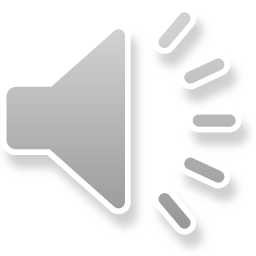 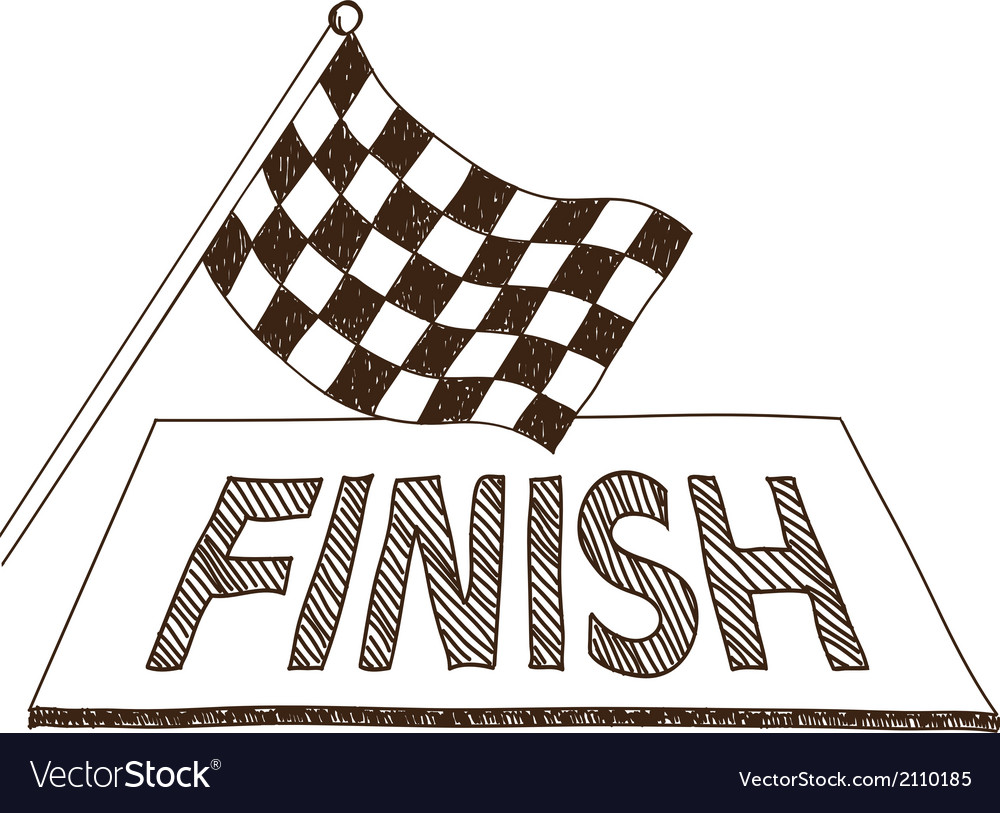 sbibi@peelpark.bradford.sch.uk
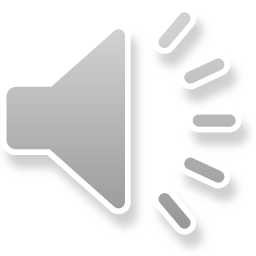